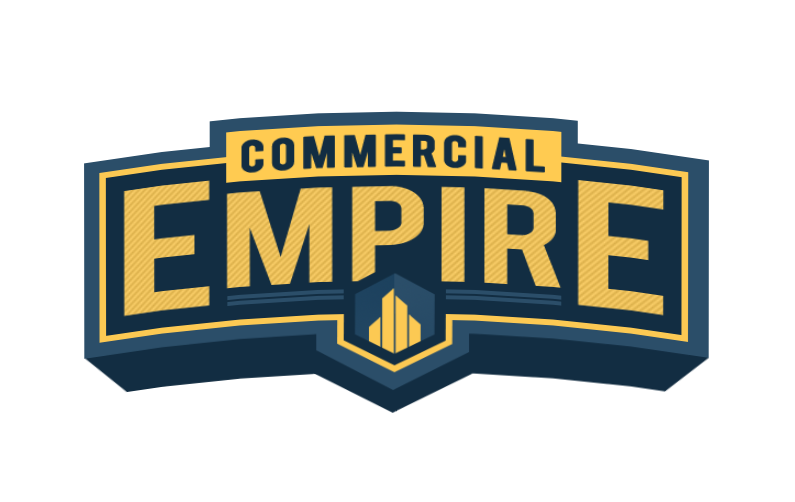 TIM BRATZ PERSONAL
Cleveland OH born & raised, also lived
in NYC & Charleston SC
Family - Kate, Penelope (3), Hudson (1)
Fun - Hanging with family & friends,
	outdoors, playing sports, travel, business,
	any ‘lifestyle’ activities
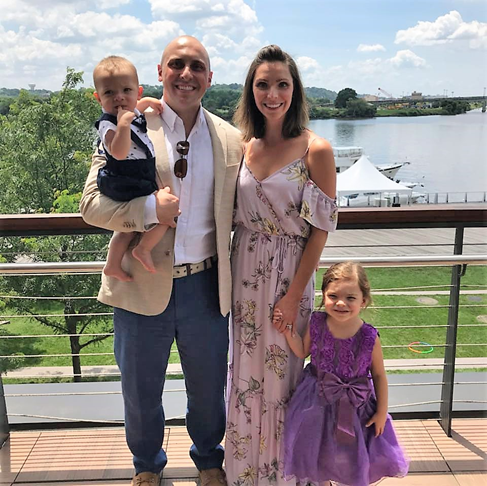 [Speaker Notes: When we look for properties, we’re looking for:

A or B neighborhoods -- good, comfortable, safe neighborhoods
ANY building rating -- we can make anything an A building as long as the numbers work
Need to feel safe and comfortable in the neighborhood
You also want a big industrial anchor in the area:
School
Military base 
Hospital 
Big business -- Volvo plant, Boeing plant, Kelloggs plant; these stabilize the economy 

A or B class areas 
A D class building in an A class neighborhood means it’s a terrible building in a great neighborhood -- I’m fine buying that because, again, you can change the building but you can’t change the neighborhood.
You can make a D class building an A class building
Don’t worry about what the buildings look like -- just look for good neighborhoods 
Distressed properties with bad management/distressed properties in general are fine options 
Look for an industrial anchor
Hospital
Big business
Mall
Industrial plant]
TIM BRATZ BUSINESS
Apartment & Commercial RE Investor
Residential Background
2007 - NYC Commercial Broker
2009 - First Investment Property
2013 - First Apartment Building
2015 - CLE Turnkey, 100+ flips
2018 - 1,364 units & 1,000+ contracted
2023 - 12,000+ units ($1B+ valuation)
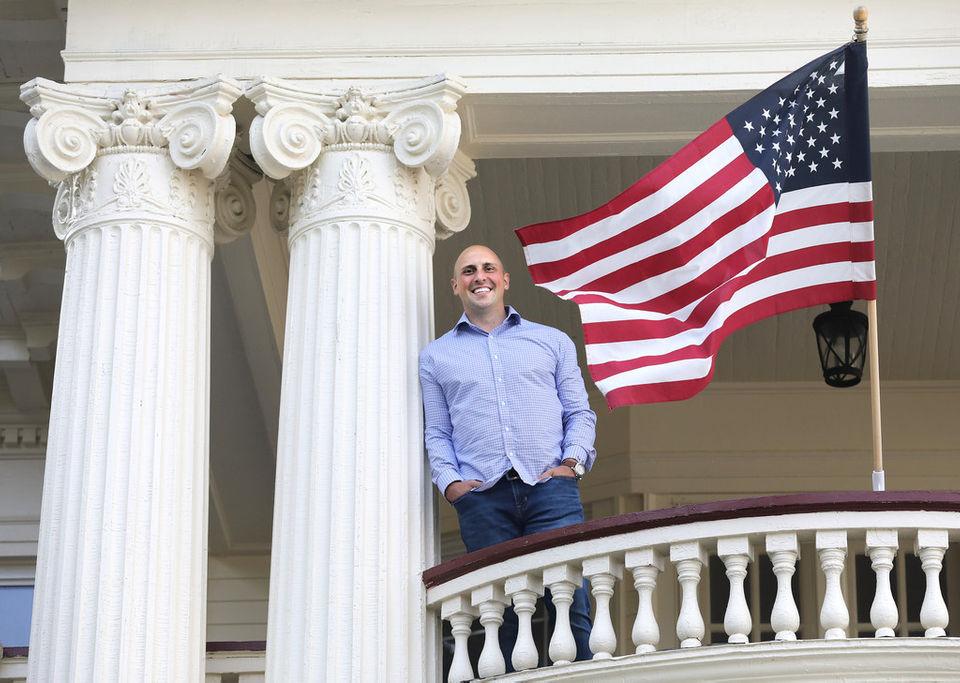 [Speaker Notes: When we look for properties, we’re looking for:

A or B neighborhoods -- good, comfortable, safe neighborhoods
ANY building rating -- we can make anything an A building as long as the numbers work
Need to feel safe and comfortable in the neighborhood
You also want a big industrial anchor in the area:
School
Military base 
Hospital 
Big business -- Volvo plant, Boeing plant, Kelloggs plant; these stabilize the economy 

A or B class areas 
A D class building in an A class neighborhood means it’s a terrible building in a great neighborhood -- I’m fine buying that because, again, you can change the building but you can’t change the neighborhood.
You can make a D class building an A class building
Don’t worry about what the buildings look like -- just look for good neighborhoods 
Distressed properties with bad management/distressed properties in general are fine options 
Look for an industrial anchor
Hospital
Big business
Mall
Industrial plant]
6
STEPS TO REAL ESTATE INVESTING
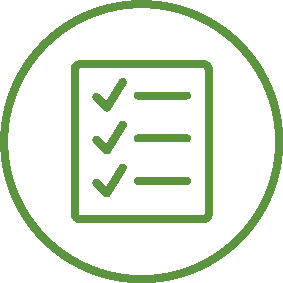 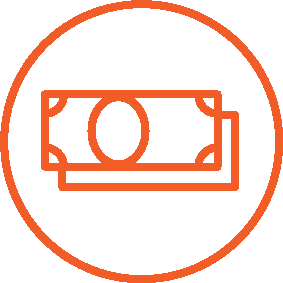 FOUNDATION 

FIND IT

FIGURE IT
FUND IT 

FIX IT & FILL IT

FLIP IT
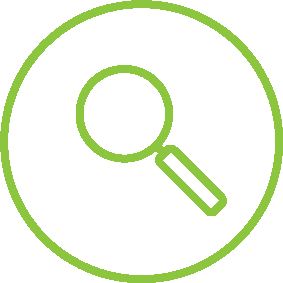 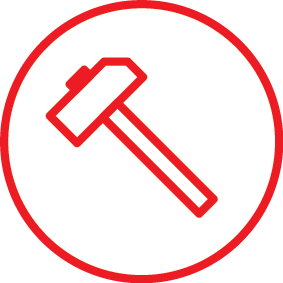 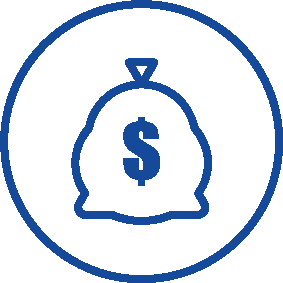 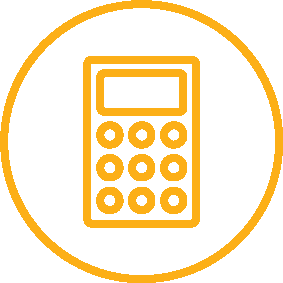 [Speaker Notes: In the residential real estate investing space, getting in on profitable, high-value deals is simple -- it takes six simple steps that you can repeat over and over again. These are the foundation of real estate and real estate investing. To get in the market and make serious profits, you need.

FOUNDATION 
FIND It
FIGURE It
FUND It 
FIX & FILL It (hold or refinance)
FLIP It]
STEP 1:
FOUNDATION
TYPES OF COMMERCIAL PROPERTY
Apartment Buildings / Multi-Family	 / Mobile Home Parks
Office / Medical
Retail / Hospitality
Industrial / Warehouse / Self-Storage
[Speaker Notes: When we look for properties, we’re looking for:

A or B neighborhoods -- good, comfortable, safe neighborhoods
ANY building rating -- we can make anything an A building as long as the numbers work
Need to feel safe and comfortable in the neighborhood
You also want a big industrial anchor in the area:
School
Military base 
Hospital 
Big business -- Volvo plant, Boeing plant, Kelloggs plant; these stabilize the economy 

A or B class areas 
A D class building in an A class neighborhood means it’s a terrible building in a great neighborhood -- I’m fine buying that because, again, you can change the building but you can’t change the neighborhood.
You can make a D class building an A class building
Don’t worry about what the buildings look like -- just look for good neighborhoods 
Distressed properties with bad management/distressed properties in general are fine options 
Look for an industrial anchor
Hospital
Big business
Mall
Industrial plant]
SINGLE-FAMILY PROPERTY
COMMERCIAL PROPERTY
Single Tenant
Single Rental Income 
Simple P&L Income Statement
Multiple Tenants
Multiple Sources of Income 
Rent, Laundry, Parking, Storage, Application Fees, Cell Towers
Multiple Expenses
Maintenance, Utilities, Amenity Upkeep
[Speaker Notes: Think about it. If it’s a single-family property, you’re dealing with a single rental income and a simple profit and loss or income statement

It’s income minus expenses and you’ve got the net. 


It’s the same with commercial investing. 

Look at the total potential -- rent plus any other potential income from tenants (parking, laundry rooms, even renting tower space to cell phone companies) 
Look at expenses. While there are more, they aren’t that different than residential real estate:
Property taxes 
Insurance
Utilities 
Maintenance
Property management]
BENEFITS OF COMMERCIAL INVESTING
Scalability									
Bigger Deals = More Equity
Passive & Residual Income
Tax Free Money From Loan Proceeds
Tax Advantages - Depreciation, Capital Gains, 1031 Exchange
Build Legacy Wealth
[Speaker Notes: When we look for properties, we’re looking for:

A or B neighborhoods -- good, comfortable, safe neighborhoods
ANY building rating -- we can make anything an A building as long as the numbers work
Need to feel safe and comfortable in the neighborhood
You also want a big industrial anchor in the area:
School
Military base 
Hospital 
Big business -- Volvo plant, Boeing plant, Kelloggs plant; these stabilize the economy 

A or B class areas 
A D class building in an A class neighborhood means it’s a terrible building in a great neighborhood -- I’m fine buying that because, again, you can change the building but you can’t change the neighborhood.
You can make a D class building an A class building
Don’t worry about what the buildings look like -- just look for good neighborhoods 
Distressed properties with bad management/distressed properties in general are fine options 
Look for an industrial anchor
Hospital
Big business
Mall
Industrial plant]
Residential vs. Commercial
BIGGER $$$
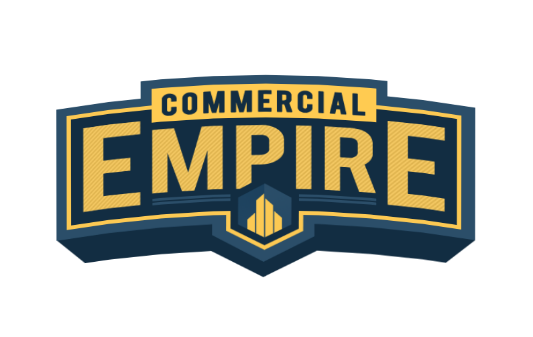 [Speaker Notes: The only major difference between residential and commercial investing is that we’re just working with bigger numbers.
So what we’re learning here we can apply to residential or commercial, at any time.]
Sheffield Lake
Case Study
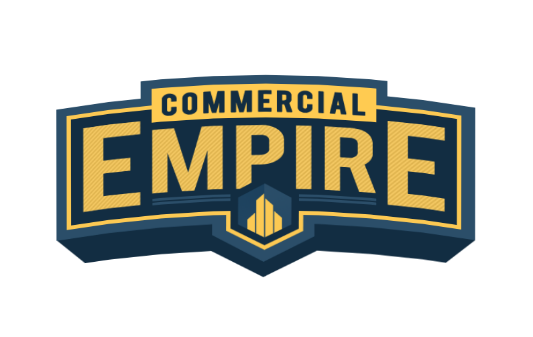 SHEFFIELD LAKE, OH48-UNIT APT BUILDING
Current Financials
Stabilized (After Repair) Financials
Rental Income		$316,800
       Vacancy (15%)	            (47,520)
Gross Income		$269,280
Expenses			$133,716
Taxes		    	    (22,000)
Insurance		   	    (16,800)
Utilities		    	    (56,900)
Maintenance (10%)	    (31,680)
Management (self)        (6,336)
Net Op Income      $135,564
Rental Income		$403,200
Vacancy (6%)	            (24,192)
Gross Income		$379,008
Expenses		       $128,184
Taxes		            (29,400)
Insurance		            (14,400)
Utilities		            (36,000)
Maintenance (6%)	    (24,192)
Management (6%)	    (24,192)
Net Op Income      $250,824
SHEFFIELD LAKE, OH48-UNIT APT BUILDING
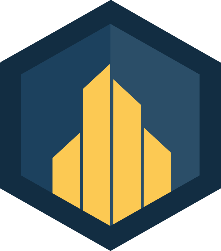 Acquisition
Refinance (15 months)
Stabilized (After Repair) Value
NOI: $251,000
ARV: $3,585,000

‘Agency’ Loan: $2,868,000
80% LTV, 5% int rate, 30 yr am, non-reco
Pay off: $2,050,000
Pocket: $818,000 tax free
Cashflow: $66,000 per year
All In Price:            $1,899,000
Purchase Price:      $1,470,000
Renovation Budget:   $429,000

Financing:             $2,050,000
Bank Loan:             $1,600,000
Private Lender:          $450,000
SHEFFIELD LAKE, OH48-UNIT APT BUILDING
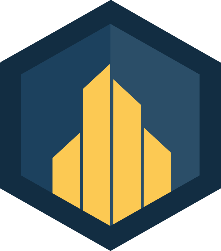 Tim & JV Partner
Private Lender
Found & negotiated deal, personally guaranteed bank loan, executed value-add plan, managed property, obtained refi loan, ongoing mgmt
Earned $871,000 in loan proceeds
$135,000 tax-free on front end
$736,000 tax-free at refi
Earns $59,400 per year in cashflow
Current equity worth $645,300
Invested $450,000 for 15 months
Fixed Return of 10%
Earns $45,000 + $11,250 in interest
Perpetual Equity of 10%
Earns $81,800 in tax-free loan proceeds
Earns $6,600 per year in cashflow
Earns 10% of future sales proceeds
Worth $71,700 based on current equity
Four Classes:
LOCATION & NEIGHBORHOOD
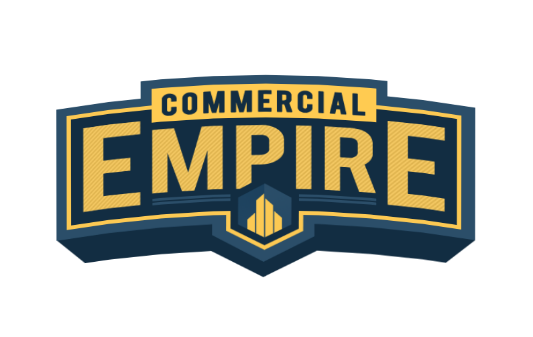 [Speaker Notes: The only major difference between residential and commercial investing is that we’re just working with bigger numbers.
So what we’re learning here we can apply to residential or commercial, at any time.]
CHOOSING YOUR MARKET
“A” and “B” Class Areas
Population
Safety
Schools
Walkability
Economic Anchors
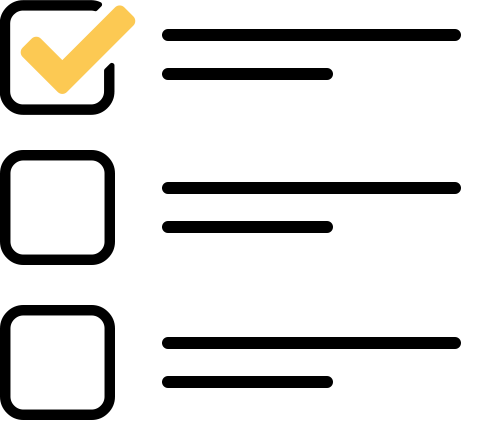 [Speaker Notes: Choosing Your Market (what to look at)
Employment
Population
Real Estate
Safety
Walkability]
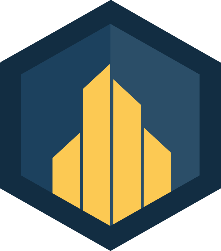 LOCATION RATING
Class A
A+ areas most people DESIRE to live in 
Class B
Clean and safe areas where you WOULD live
Class C 
Would go there, but not want to live there
Class D 
War zone - stay away!
[Speaker Notes: What to look for:
A and B class neighborhoods 
A = neighborhoods you’d REALLY like to live in 
Great schools
Best neighborhoods 
Nicest homes
Great values 
Well manicured 
Well taken care of 
B = places you WOULD live...they’re clean and safe, minimally 
Good schools 
Decent conditions/”normal” suburban area, not wealthy  

Don’t go past this.
C neighborhoods:
Don’t feel UNSAFE
Wouldn’t want to live here 
Beat up, raggedy
People don’t take care of their properties 
Some crime 
D neighborhoods:
You DON’T want to go, not even during the day 
STAY AWAY]
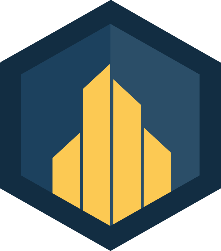 PROPERTY RATING
Class A
Newer, built last 10 years (or substantially renovated)
Class B
Built last 20 years (or substantially renovated)
Class C 
Built last 40 years, very dated, noticeable deferred maintenance
Class D 
Over 40 years old, worn, functionally not stable
[Speaker Notes: CLASS A: Properties built within the last 10 years, or older
than 10 years that have been substantially renovated.

CLASS B: Properties built within the last 20 years, and
the exterior and interior amenity package is dated and less
than what is offered by high-end properties.

CLASS C: Older properties built within the last 30 years
as evidenced by limited, dated exterior and interior amenity
package. These are more of a 1970’s – 1980’s vintage product.
Improvements show some age and there’s noticeable
deferred maintenance.

CLASS D: These properties are over 30 years old. They
are worn, operationally not stable, and situated in fringe or
mediocre locations. There are no amenity packages offered,
and tenants usually pay cash each month.]
Transaction Types:
Stabilized vs Value Add
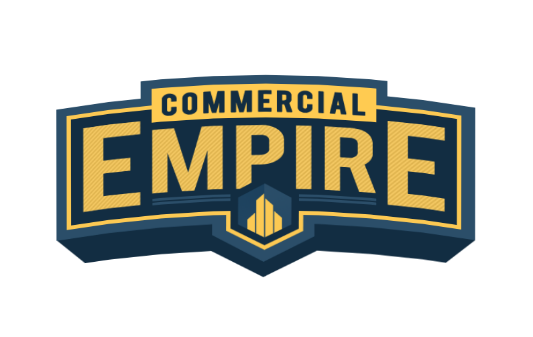 [Speaker Notes: The only major difference between residential and commercial investing is that we’re just working with bigger numbers.
So what we’re learning here we can apply to residential or commercial, at any time.]
STABILIZED PROPERTIES
VALUE ADD PROPERTIES
Properties are “turnkey”

Fully leased/leased to market occupancy 
Rents are at market rate 
Tenant turnover is low
No deferred maintenance
Little to no capital improvements needed
Properties are physically or managerially distressed

Higher vacancy than typical in the market
Often neglected by management
Needs work (capital and/or physical improvements)
Possible capital constraints
Very opportunistic, moderate risk/high return
[Speaker Notes: Think about it. If it’s a single-family property, you’re dealing with a single rental income and a simple profit and loss or income statement

It’s income minus expenses and you’ve got the net. 


It’s the same with commercial investing. 

Look at the total potential -- rent plus any other potential income from tenants (parking, laundry rooms, even renting tower space to cell phone companies) 
Look at expenses. While there are more, they aren’t that different than residential real estate:
Property taxes 
Insurance
Utilities 
Maintenance
Property management]
Establish Your
Investment Criteria
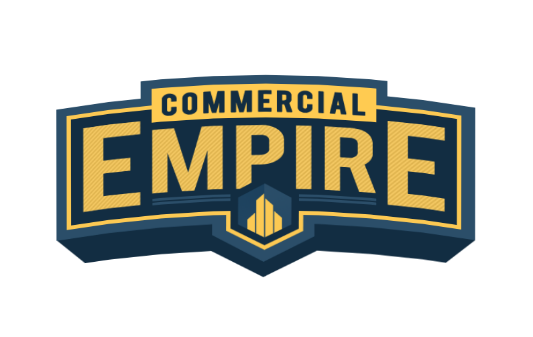 [Speaker Notes: The only major difference between residential and commercial investing is that we’re just working with bigger numbers.
So what we’re learning here we can apply to residential or commercial, at any time.]
ESTABLISH YOUR INVESTMENT
CRITERIA
What To Look For
A or B Locations									
B, C, D Value-Add Properties
Big Economic Anchor
[Speaker Notes: When we look for properties, we’re looking for:

A or B neighborhoods -- good, comfortable, safe neighborhoods
ANY building rating -- we can make anything an A building as long as the numbers work
Need to feel safe and comfortable in the neighborhood
You also want a big industrial anchor in the area:
School
Military base 
Hospital 
Big business -- Volvo plant, Boeing plant, Kelloggs plant; these stabilize the economy 

A or B class areas 
A D class building in an A class neighborhood means it’s a terrible building in a great neighborhood -- I’m fine buying that because, again, you can change the building but you can’t change the neighborhood.
You can make a D class building an A class building
Don’t worry about what the buildings look like -- just look for good neighborhoods 
Distressed properties with bad management/distressed properties in general are fine options 
Look for an industrial anchor
Hospital
Big business
Mall
Industrial plant]
REMEMBER!
You can change the property... you CAN’T change the neighborhood
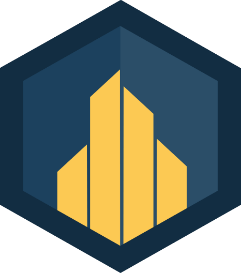 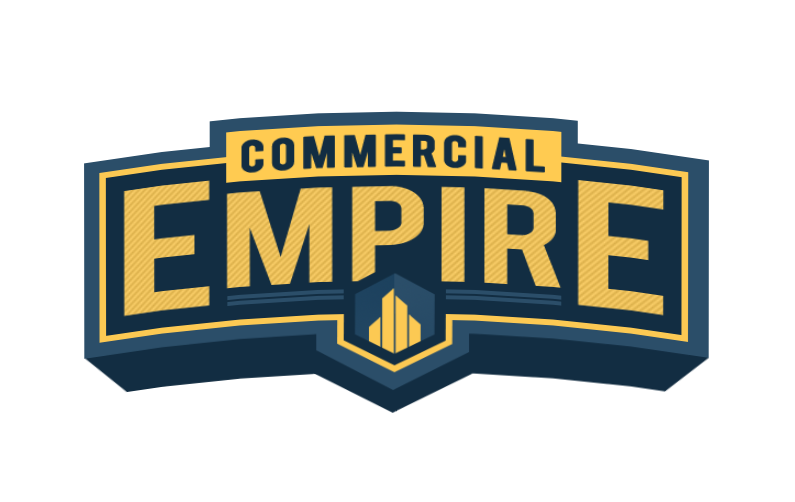